Security in a Containerbased World
Laura Bell
M255
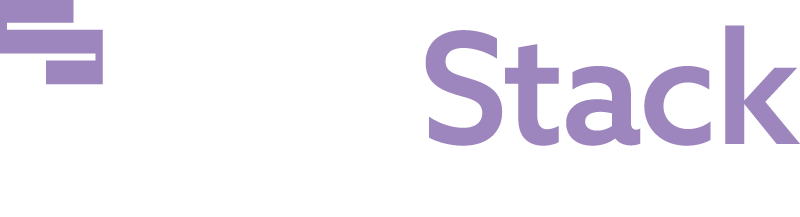 Modern Architecture Security Series
caution:fast paced field ahead watch for out of date content
containers are here
In this talk
Container Fundamentals
Some important points that are worth refreshing

Prevention
Avoid common vulnerabilities and avoid mistakes

Detection
Prepare for survival and response
Container fundamentals
Language is hardImplication != Meaning
Virtual Machines vs. Containers
virtual
virtual
hypervisor
base processor
Containers do not contain
Until now, container implementations vary
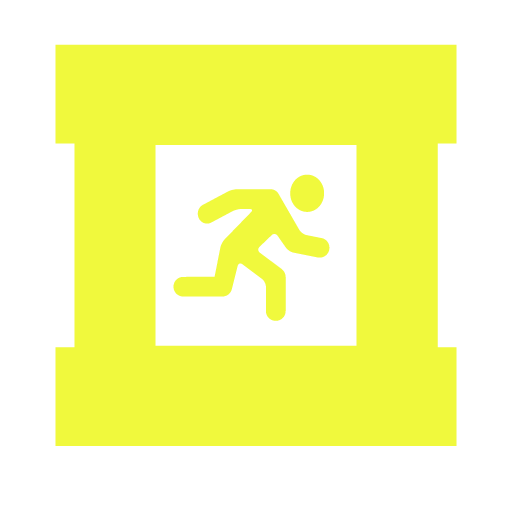 open container initiativehttps://www.opencontainers.org/
Prevention
Check your privileges
The namespace issue there's no user ID isolation
“A process process running as root (UID 0) in a container has root-level privileges on the underlying host when interacting with the kernel”
Reduce your privileges as soon as possible
Don't run as rootthis may be easier said than done
Use trusted sources
Only run applications from a trusted source
Free, paid, trusted and private prebuilt containers and apps
Signing helps with trustSigning an image, container or containerised app can help determine its origin.
checkdeciderun
Vulnerability Managementand Updates
Patching the stack
Operating systemInstalled applications Installed servicesContainerisation software
patch every container instance and associated image
Isolate your containers
container
hypervisor
processor
Protect base operating systems by 
using virtual machines
Use an entreprise grade host(and manage it as such)
Reduce your attack surfaceMinimise on host services to essentials only (ie. ssh + monitoring)
Defense at every layer
Your application is stillthe most likely attack vector
Detection
Monitoring your environment
Watch your logslike actually, for real, not just when you’re debugging
Base operating system
Virtualization layer
Container Orchestration
Application Components
Border Controls
Monitor every layer
container compromise


 privileged process compromise 


host compromise
impact of compromise
Seek assurance
Frequently changing architecturesrequire frequent assessment by someone who understands the tech
container/host configuration review
container fuzzing
design review
API and endpoint testing
web application penetration testing
Summary
TL;DR
Container Fundamentals
Some important points that are worth refreshing

Prevention
Avoid common vulnerabilities and avoid mistakes

Detection
Prepare for survival and response
Prevention
Check your privilege
Principle of least privilege at all stages
Use trusted sources
Not all container images are equal
Vulnerability management and updates
Prepare for survival and response
Isolate your containers
Principle of least privilege at all stages

Layer your defenses
Principle of least privilege at all stages
Detection
Seek Assurance
Get appropriate penetration testing of both application and infrastructure components
Monitoring and Logging
Log and monitor all layers of your deployment architecture
Links and Resources
Container Security Cheat sheet
http://container-solutions.com/content/uploads/2015/06/15.06.15_DockerCheatSheet_A2.pdf
Docker Security Benchmark Tool
https://github.com/docker/docker-bench-security
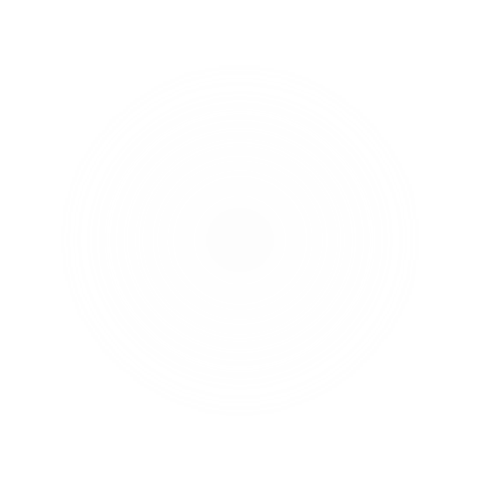 Related Ignite NZ Sessions
1
5
Securing Microservice Architectures
Thursday 10:40am
6
2
3
Find me later at…
Hub Happy Hour Wed 5:30-6:30pm
Hub Happy Hour Thu 5:30-6:30pm
Closing  drinks Fri 3:00-4:30pm
4
Microsoft Virtual Academy
Resources
TechNet & MSDN Flash
Free Online Learning
http://aka.ms/mva
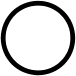 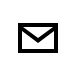 Subscribe to our fortnightly newsletter
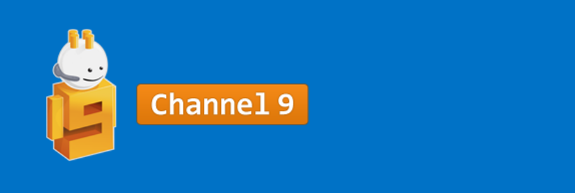 http://aka.ms/technetnz http://aka.ms/msdnnz
Sessions on Demand
http://aka.ms/ch9nz
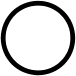 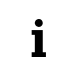 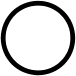 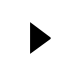 Complete your session evaluation now and be in to win!
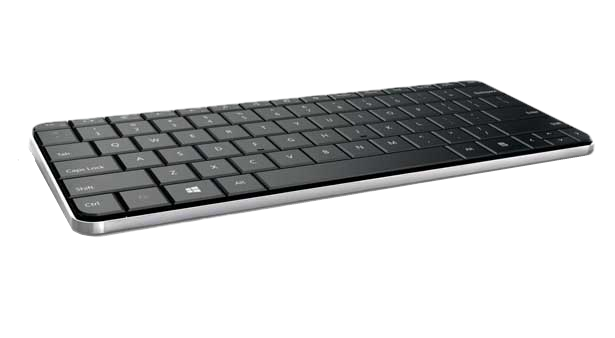 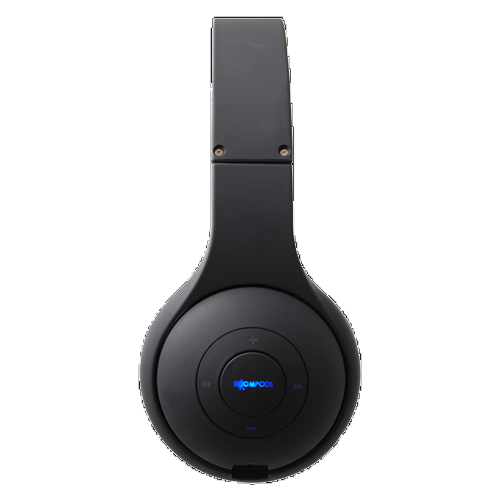 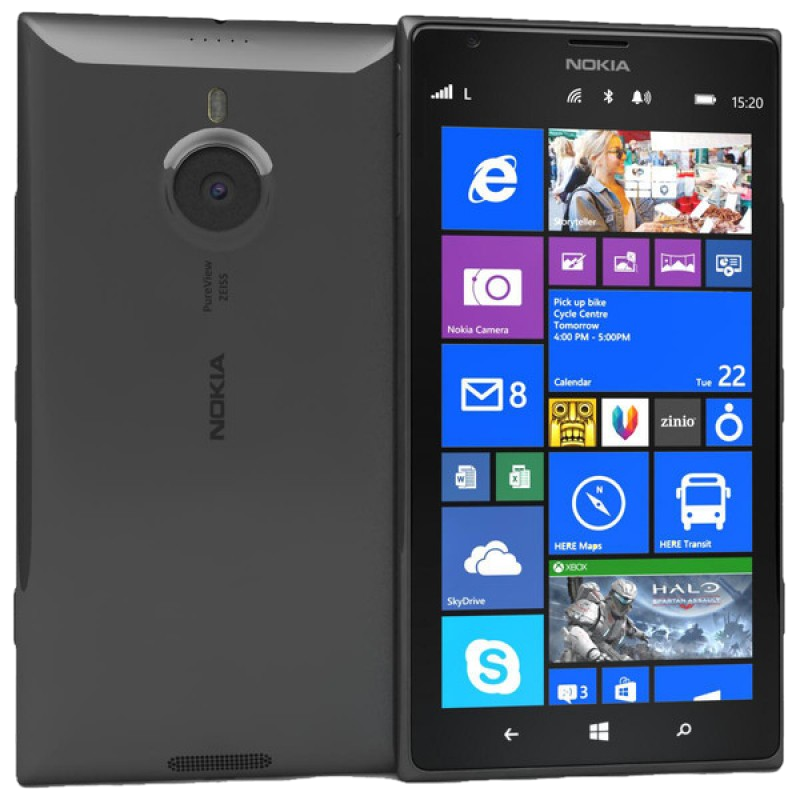 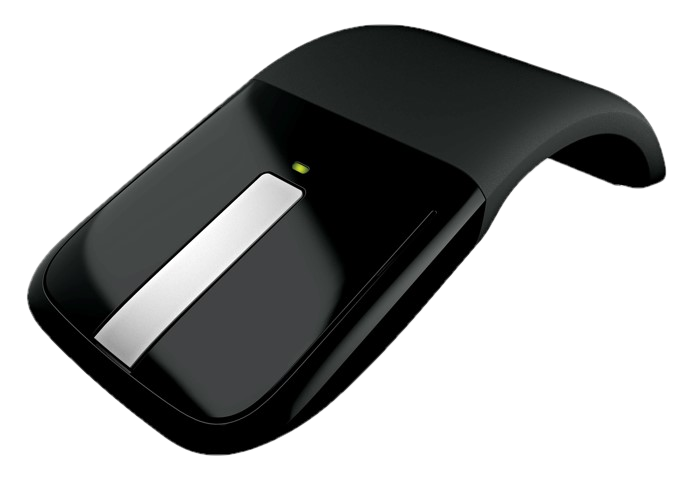